Unit 1 Countries
Where's she from？
WWW.PPT818.COM
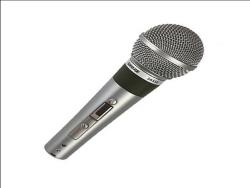 Where are you from?
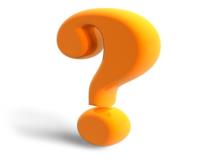 I’m from…
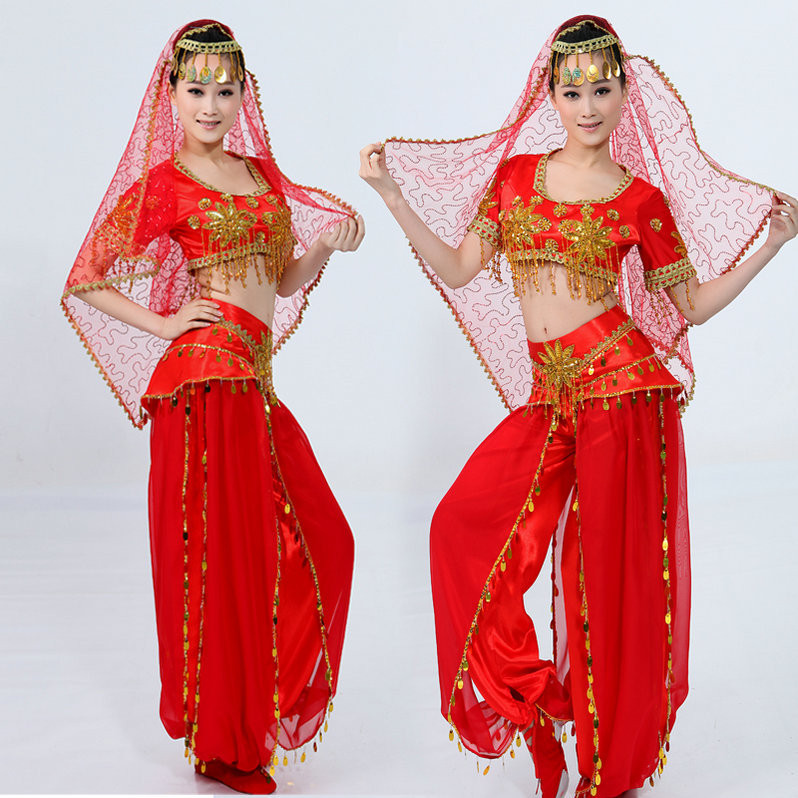 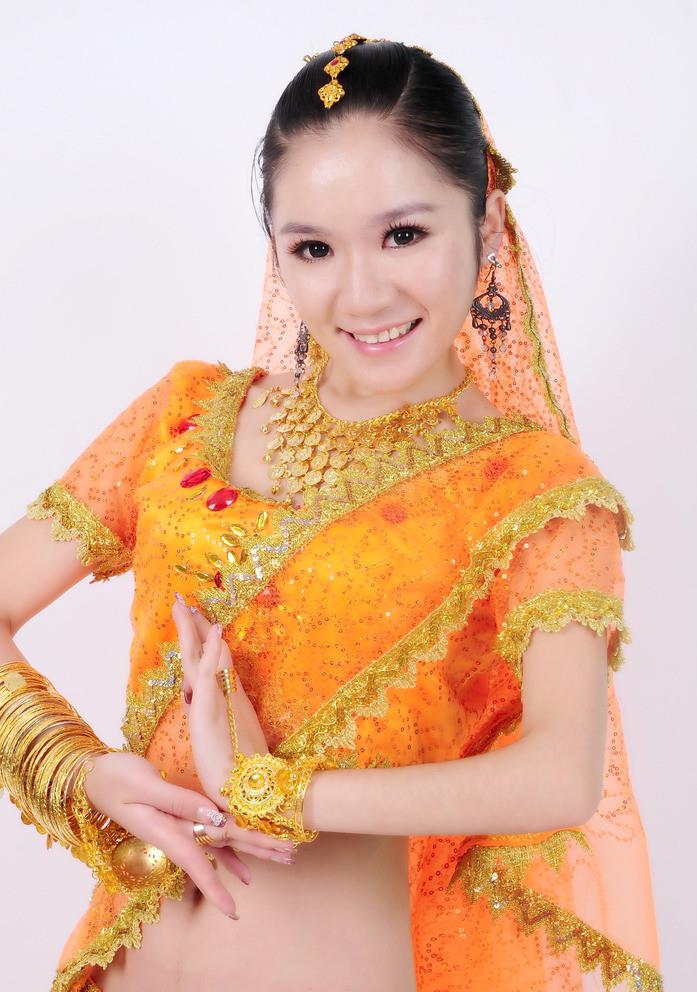 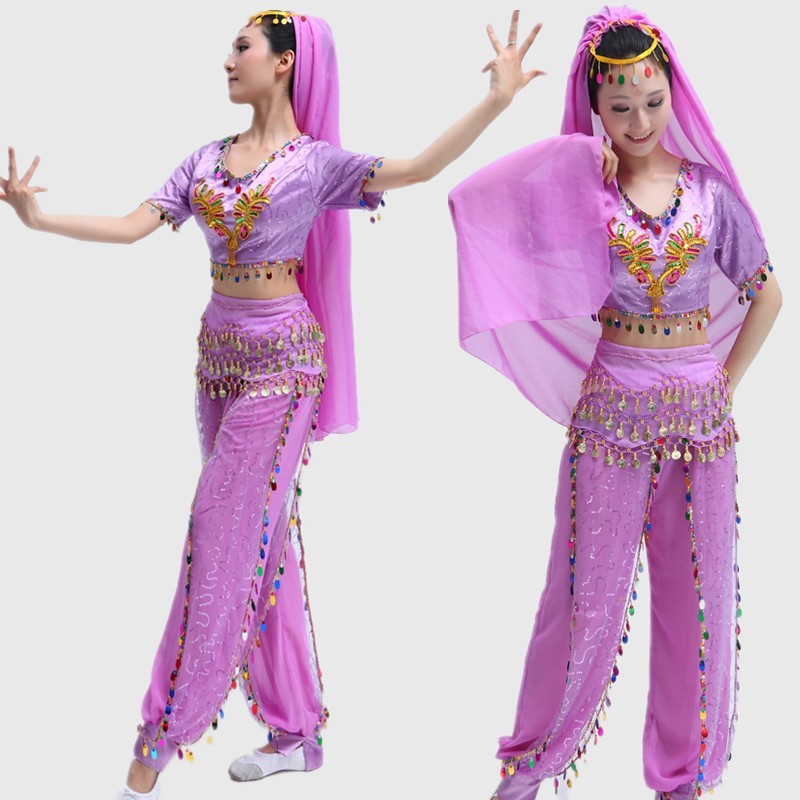 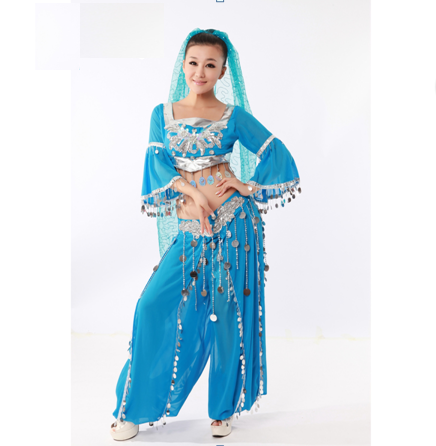 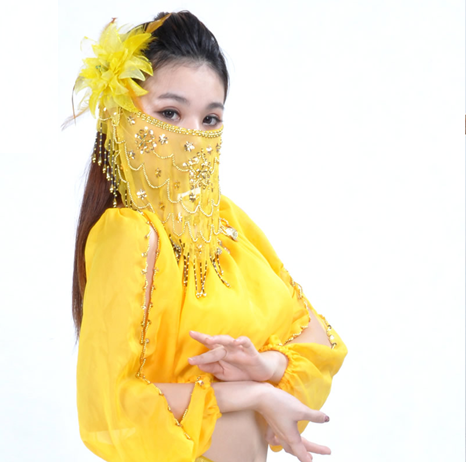 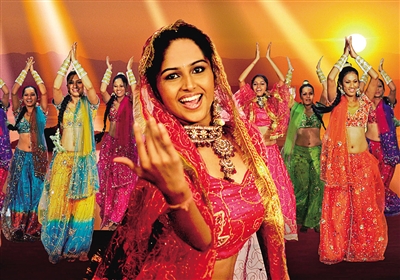 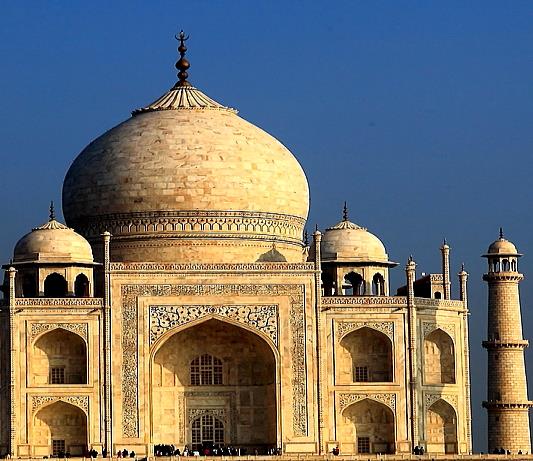 India
印度
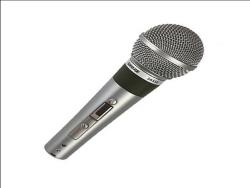 Where are you from?
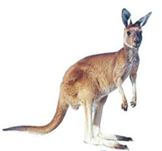 I’m from…
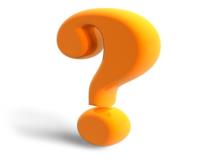 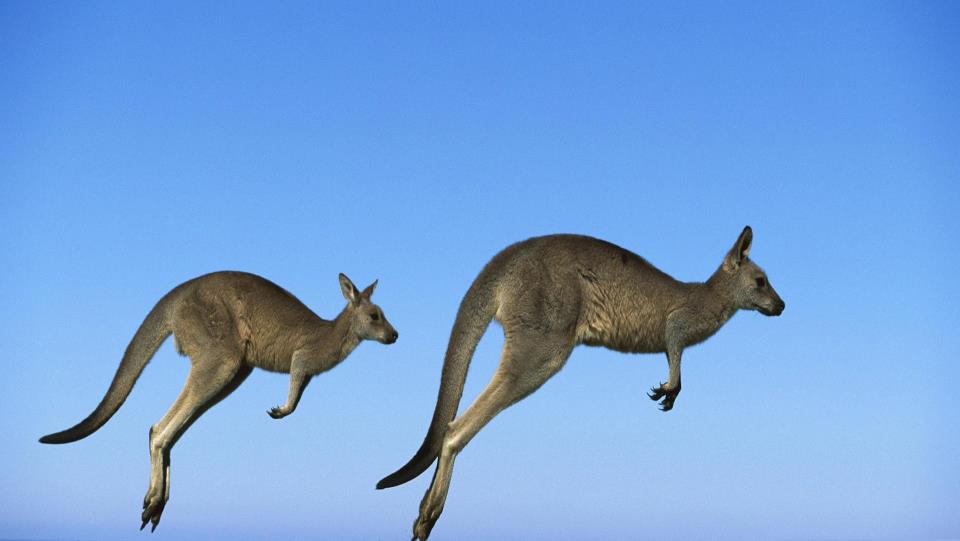 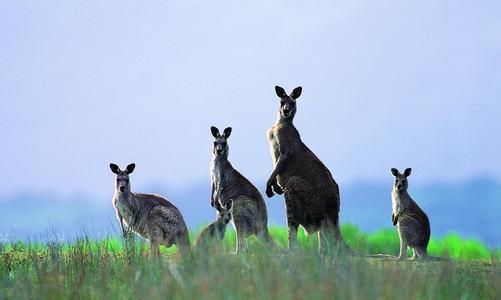 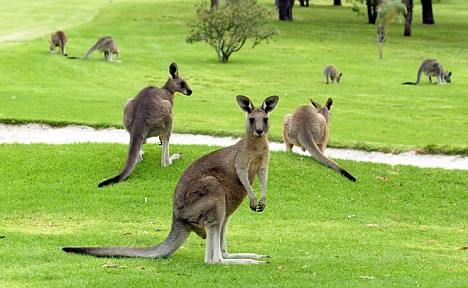 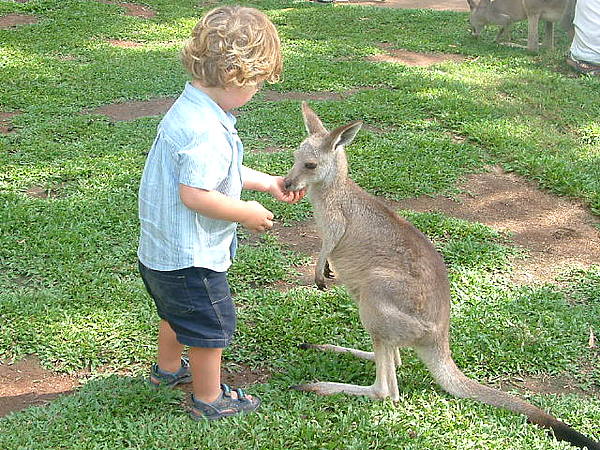 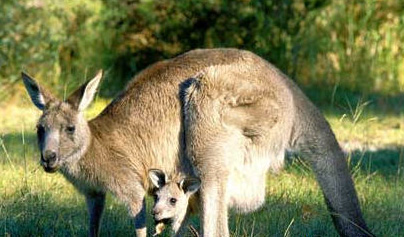 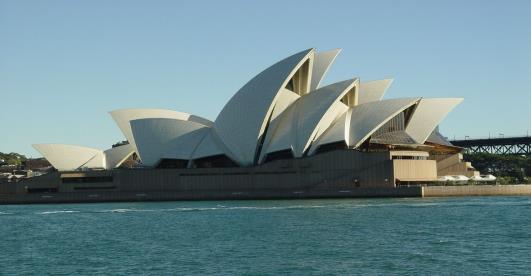 Australia
澳大利亚
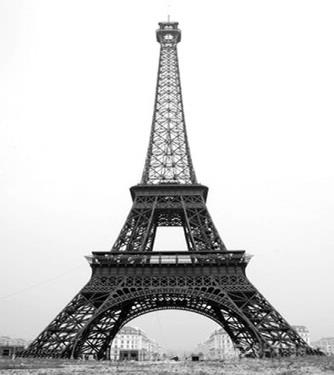 France
法国
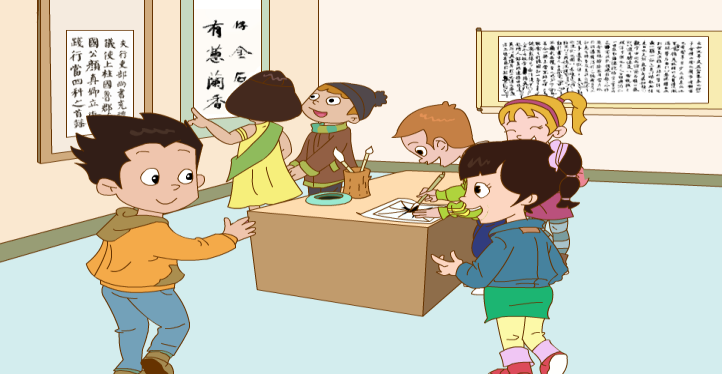 He’s from Australia.
Where’s he from?
Look! They’re our new friends.
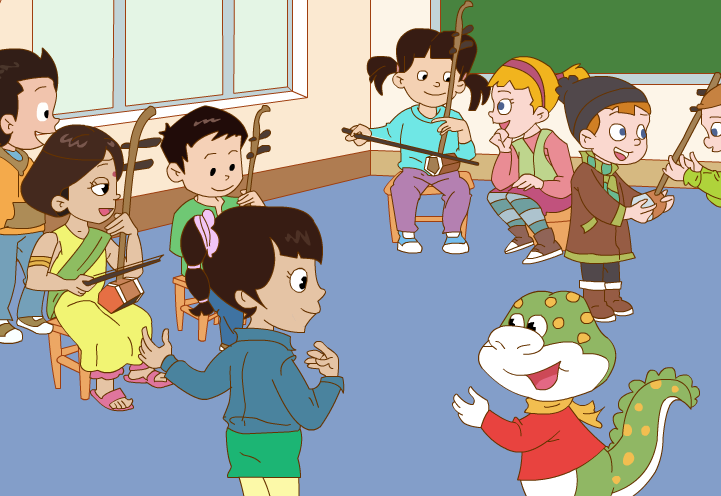 Where’s she from?
She’s from India.
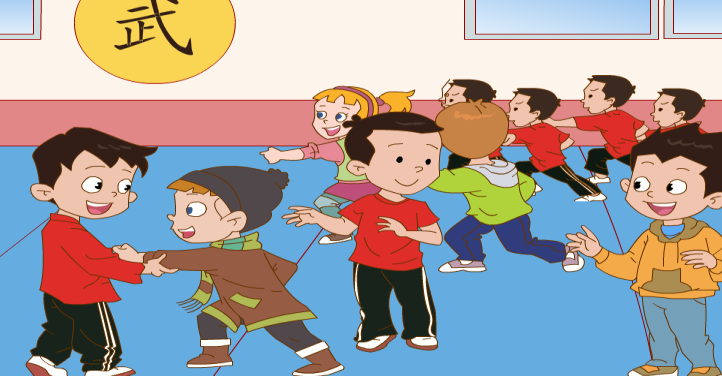 Is he from the U.S.?
No, he isn’t. He’s from France.
She’s from Britain. Her name’s Mary.
Where’s she from?
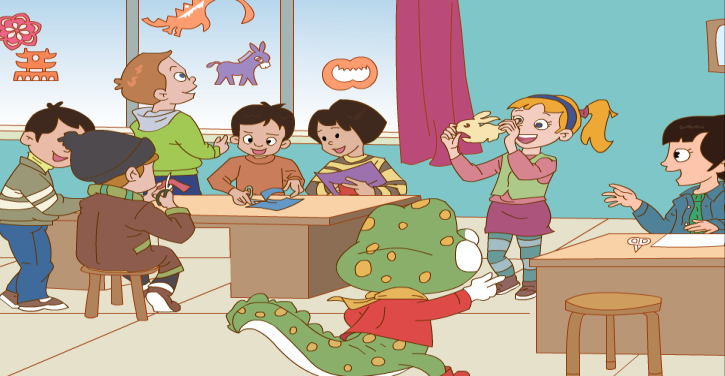 A:Where’s he/ she from?
B:He’s/ She’s from…
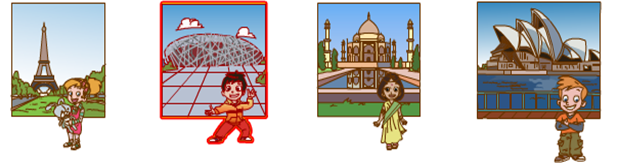 Homework
repeat the text 3 times.
II. 认真抄写句子两遍并能背诵。
III. 预习。
Thank You